Берёза – символ Родины моей
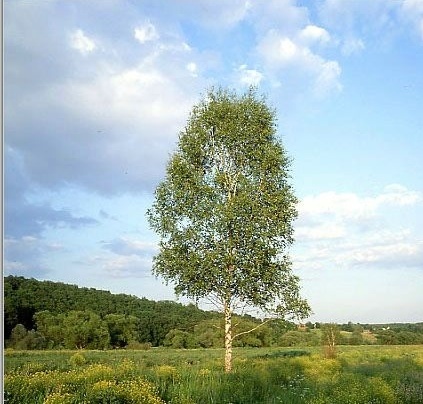 Вопросы:1.Какое значение имеет берёза в жизни  человека2.Почему необходимо оберегать берёзу и заботиться о ней
Сказка«Берёзовые истории»
(Автор Надежда Головко)
Что же даёт берёза человеку ?
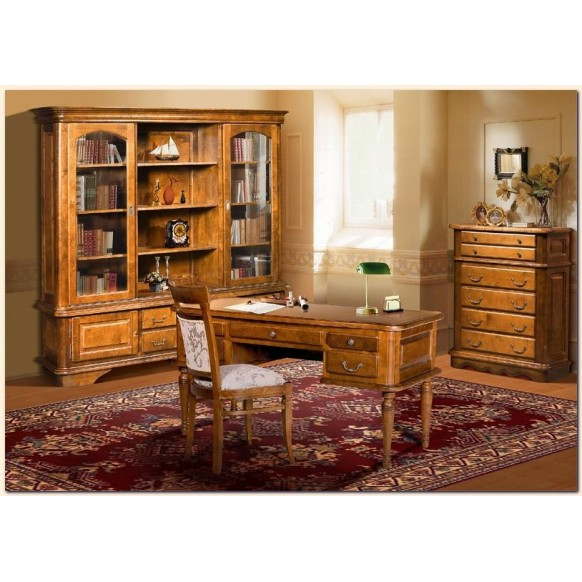 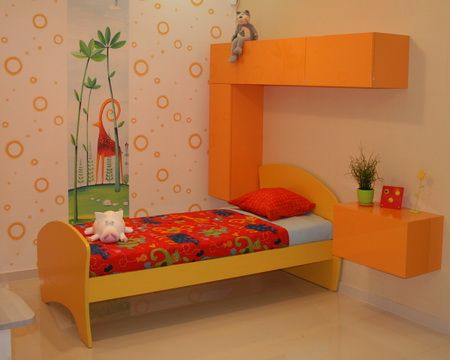 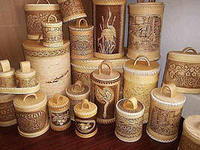 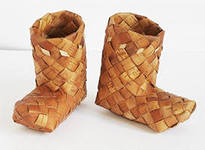 http://tatasoz.livejournal.com…
http://www.olonya.ru/kudeln_pb…
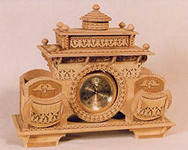 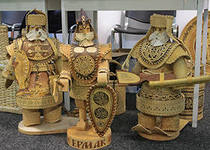 http://alkiona.do100verno.com/…
http://evk-skell.ucoz.ru/forum…
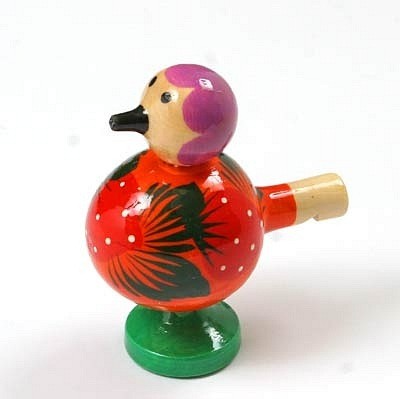 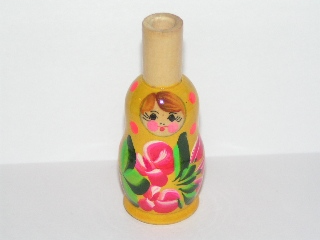 http://chishmyi.sp2all.ru/sp/2…
http://pskovmama.ru/index.php?…
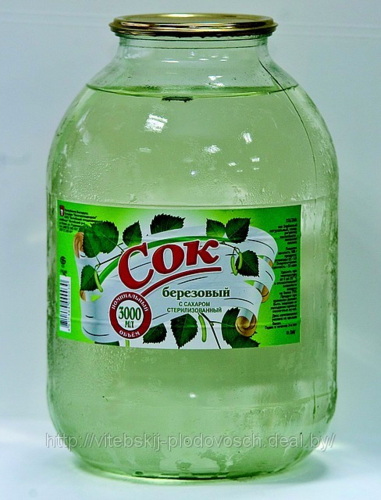 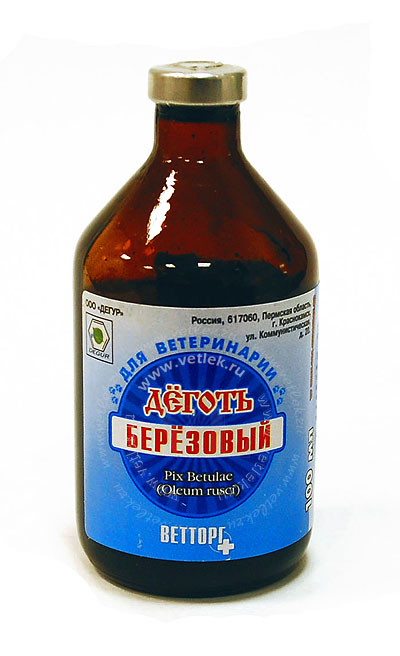